Schapen & geiten rassen
Door: Renske, Wietske en Femke
Angora geit
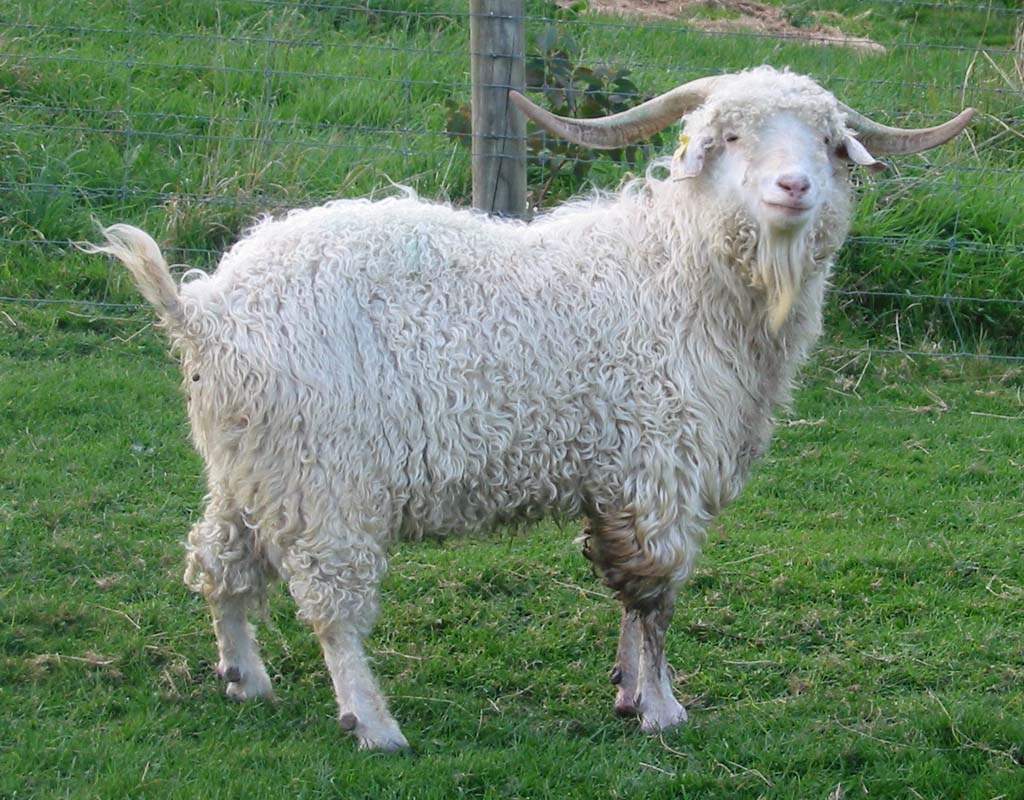 Lang, krullend 
2 cm per maand 
2 x per jaar scheren 
3,5 tot 4,5 kg wol per scheerbeurt
Bok, Staande hoorns 
Ooi, Hoorns schuin naar achter
Geit 25-40kg, bok 35-50 kg 
Gebruikt voor de wol
Nederlandse bonte melkgeit
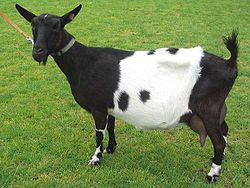 Hoogbenig 
Zwart- bruinbont
Scherp afgetekende vlekken
2 kleurig, in verhouding 
Geit 75 cm, bok 90 cm
Hoge melkproductie 
3-5 liter per dag 
Gebruikt voor melk
Nederlandse witte melkgeit
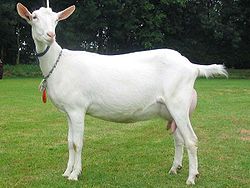 Hoog benig, lang, slank 
Recht staande oren
Bok heeft een sik 
Geit 70-80kg, bok 90-100kg 
Hoge melkproductie 
3-5 liter melk per dag 
Gebruikt voor melk
Veluwse landgeit
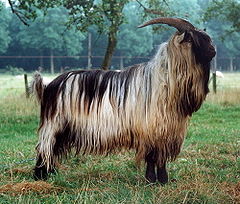 Hobbydier 
Begrazing natuurgebieden
Uitsterven bedreigd 
Kleurslagen 
Horens
Wallische Geit
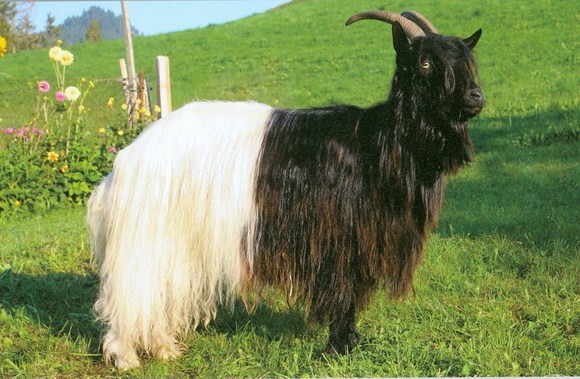 Meest behaarde geit
Zwart en wit 
Horens met scherpe voorkant 
Weinig in Nederland
Leefgebied Zwitserland 
Dubbeldoelras
Alpine/herten geit
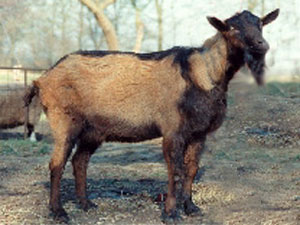 Melkgeit 
Zwarte streep
Zwarte poten 
Frankrijk 
Rustig karakter 
Makkelijk in onderhoud
Sik
Toggenburger
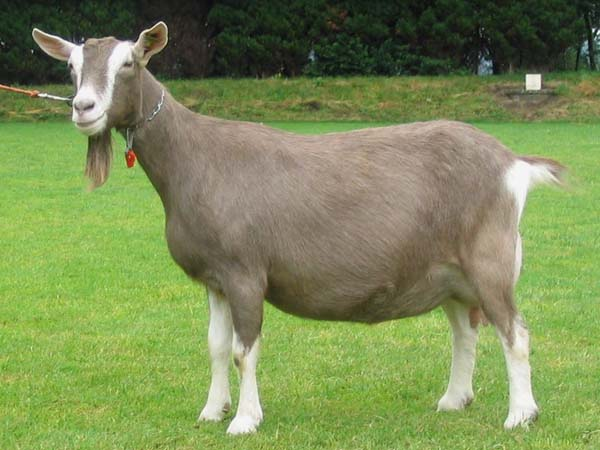 Compact gebouwde geit
Melkgeit
Markante kop, die vrij kort en breed in het voorhoofd is. Goed ontwikkelde kaak en een brede bek. 
Ideale kleur: chocoladebruin. De kleur kent 60 schakeringen die variëren van donkerbruin tot zeer lichtbruin.
Verkleuren in de zon
Wit masker op de kop
Nederlandse landgeit
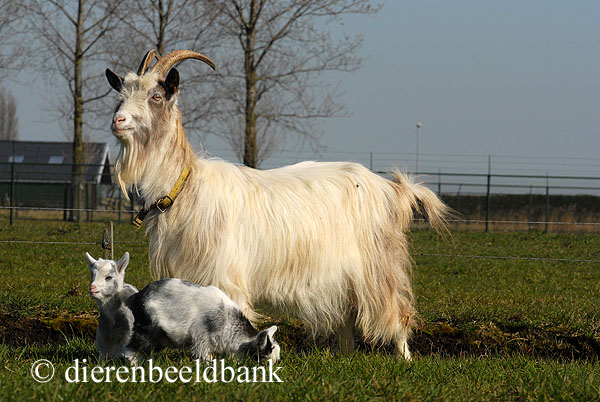 Middelgroot, stevig dier met vrij korte poten
Alle kleurslagen zijn mogelijk
Bok: , sik en een zwaar behaarde voorhand, terwijl de lichaamsbeharing afhangend en vrij lang is.
Geit: De horens buigen recht naar achteren. Korte kop met een wat ingebogen profiel en een sikje. Hun beharing is korter dan de bok, maar meestal lang en ruw
Nubische geit
Melkgeit 
Lange oren
Grootste geiten ras ter wereld 
Licht gebogen kop
Alle kleurschakeringen zijn mogelijk en toegestaan
Dwerggeit (West-Afrikaanse dwerggeit)
kort, dicht en glanzend
bruine zwarte aalstreep, onderbuik en poten. Zwarte dwerggeit (vaak met een wit stipje op het kopje) Bonte in bruin en zwart, Schimmel, lakenvelder, abrikoos, isabel, camel, black & tan zijn zeldzaam
Beenwerk is droog, krachtig en goed vierkant
Kinderboerderij 
Soms horens, kort iets naar achter
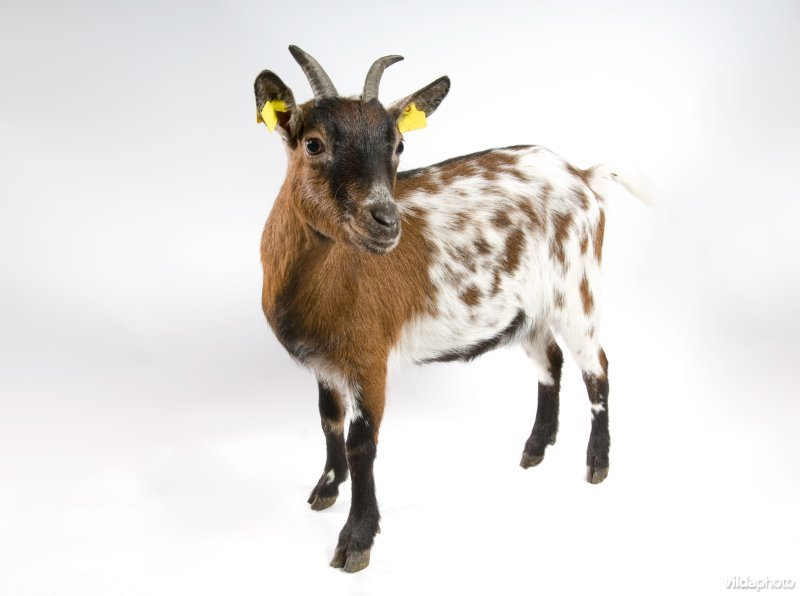 Schonebeeker heideschaap
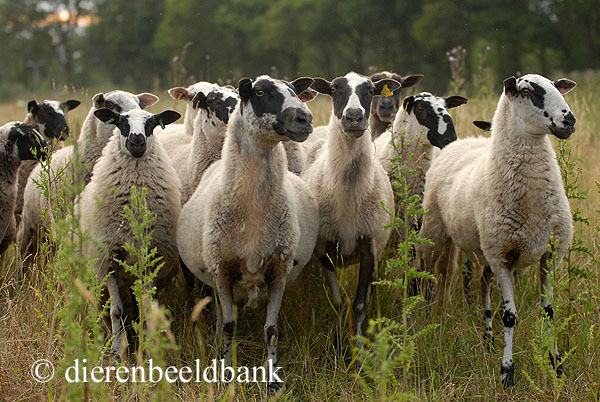 Grootste Heideschaap
Ooien 50kg, rammen 80kg 
Hoog op de benen 
Lange romp 
Alle kleuren en aftekeningen mogelijk 
Onderhoud natuurgebieden
Sobere gewassen
Mergelander
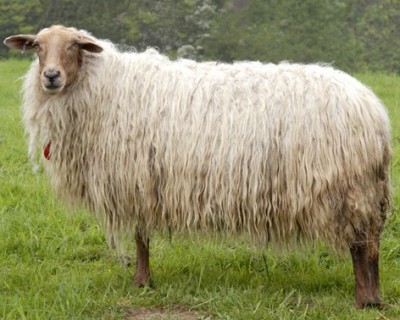 Dikke, dichte vacht 
Gevlekte poten en kop
Zwarte neusspiegel en hoeven
Bruin, beige, donkerbruin en zwart
Gezond, sterk ras
Gebruikt voor vlees en wol
(Fries) Melkschaap
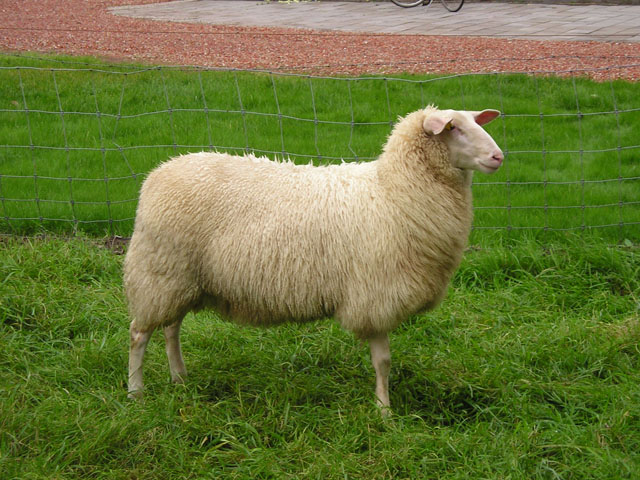 Lange tengere hals 
Kale staart tot hak
Neus, lippen en bek zijn bleek
Smalle wigvormige romp
Weinig spieren 
Weinig geboorte problemen
2 / 3 lammeren 
Hoge melkgift 
Gebruikt voor melk
Suffolk
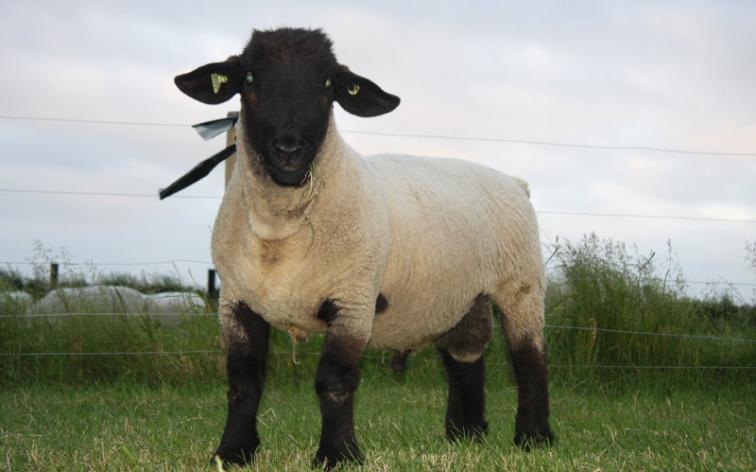 Zwarte kop en poten 
Witte fijne wol 
Stevige bouw 
Lange hangoren 
Ooi 95kg, ram 140kg 
Gebruikt voor vlees
Hampshire down
Laagbenig, geblokt, lang, gespierd
Wolgroei op hoofd, benen tot aan spronggewricht, voorknie
Roomwit, crème
 neus, oogranden, oren, knieën donkerbruin/zwart
Gebruikt  voor vlees, wol
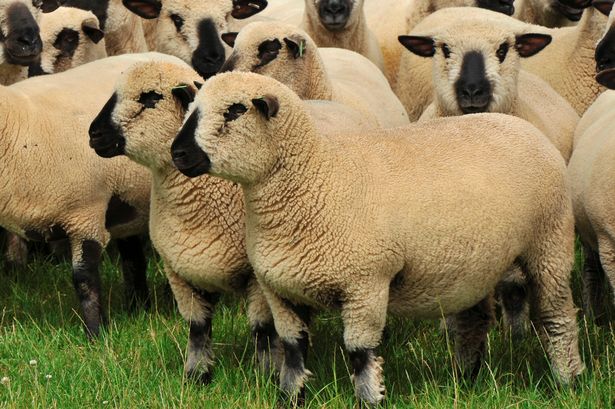 Gotland pelsschaap
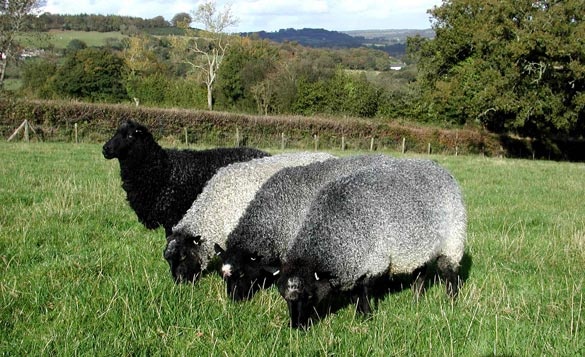 Licht tot donkergrijs 
Zwarte kop en poten 
2x per jaar scheren, vilten 
Gebruikt voor de wol, vlees, huid
Moeflon
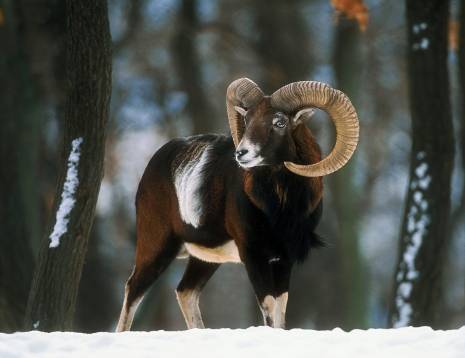 Kleinste wilde schaap
Ooi 20-40 kg, Ram 25-45 kg
korte, gladde, roodbruine tot kastanjebruine vacht
Rammen op de rug een lichte vlek
Hele jaar door hoorns
Brilschaap
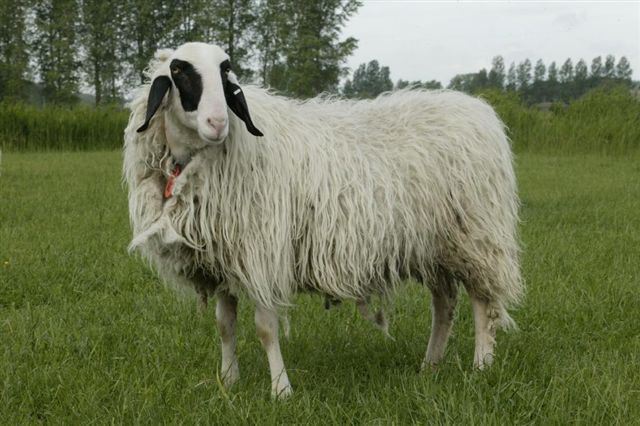 Lang smal hoofd
Zwarte pigmentvlekken oor/oog
Lange hals 
Witte wollige vacht 
Rustig karakter 
Makkelijk te houden 
Ontstaan uit verschillende bergrassen
Bleu du maine
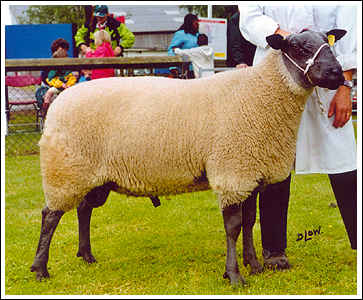 Hoornloos
Breed voorhoofd
80-90 kg ooi 
110-120 kg ram
Onbewolde benen 
Wit over het hele lichaam
Flevolander
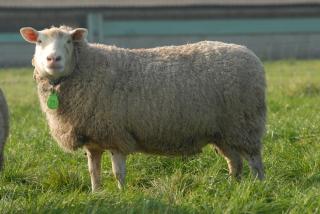 Zeer vruchtbaar ras
Zeer lange bronst 
3x per 2 jaar lammeren 
Fokschaap 
Uiterlijk geen grote rol
Clun forest
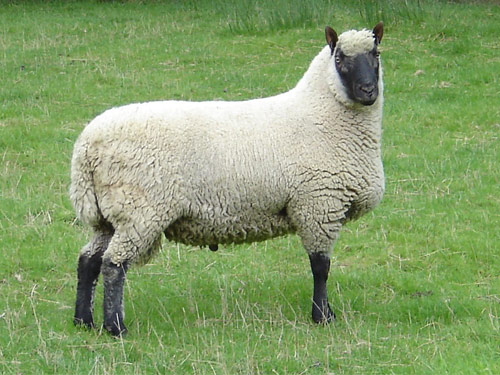 Vlees/wol schapen
Lammeren gemakkelijk
Melkrijk 
Goede moedereigenschappen 
Lang schaap
Kop hoog gedragen
Zwartbruine kop 
Oren rechtop
Rest lichaam wit
Poten zwartbruin
Jacobschaap
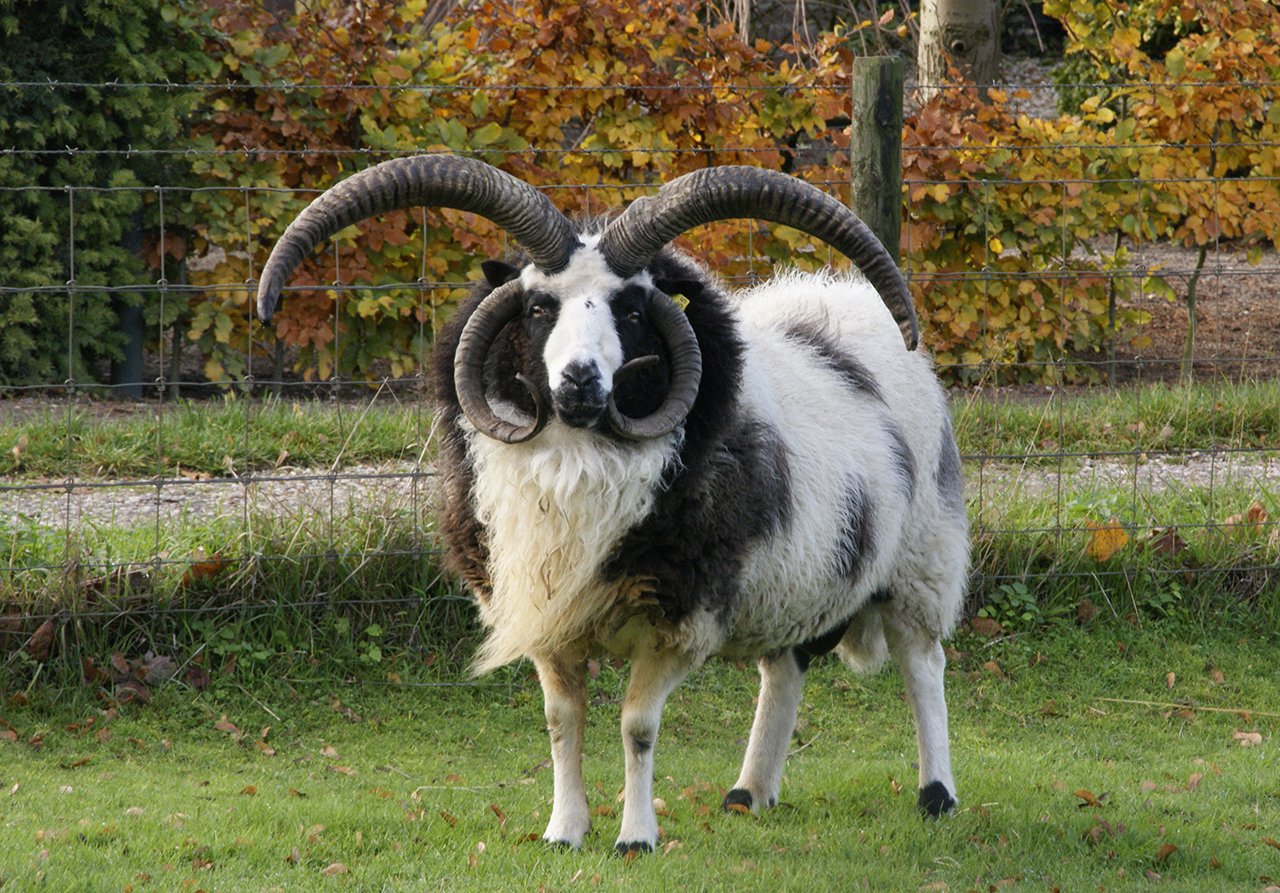 Zeer vruchtbaar
Goede moedereigenschappen
2, 4 of 6 hoornig
Onbewold hoofd
Witte bles 
Zwarte wangen
Wit met bruine vacht 60/40
Zwarte vlek op de neus
Merino
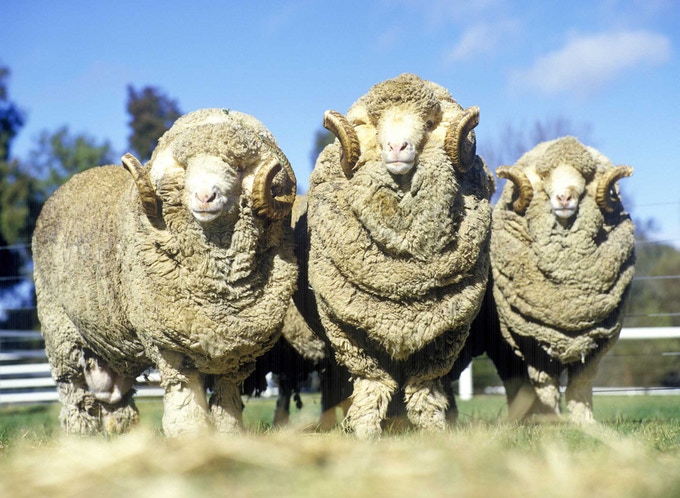 Nederland zeldzaam
10 kleine fokkers 
Schaap met horens 
Bekend om wol
4 á 5 kilo wol per schaap
Groeit dicht op elkaar 
Zeer bruikbaar voor kleding
Geen vruchtbaar ras
Racka
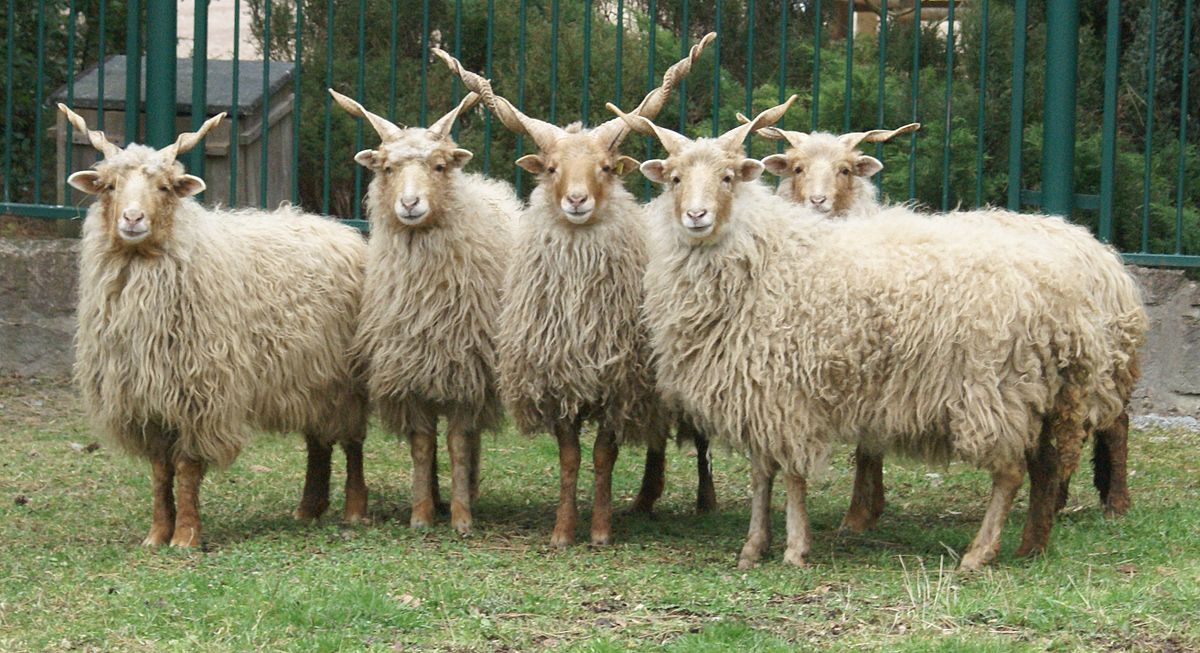 Zeer oud ras
Schroefvormige horens
2 kleuren zwart/wit
Speciale wol structuur
Goed voor vilten 
Opvallend dier
Drents heideschaap
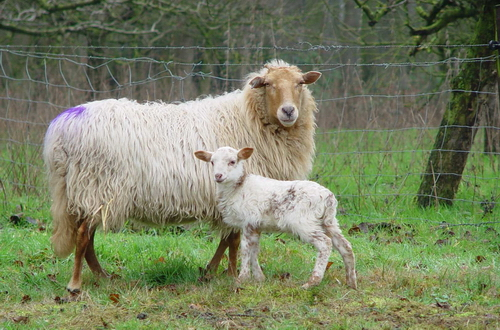 Ranke bouw
Lange wollige staart
Stugge wol 
Doffe beharing op kop en poten en een rechte neus.
Allerlei kleuren mogelijk (bonte zwart/witte dieren niet erkend)
Wol is geschikt om te vilten en te spinnen
Grazen 
Vooral gehouden voor de mest
Swifter
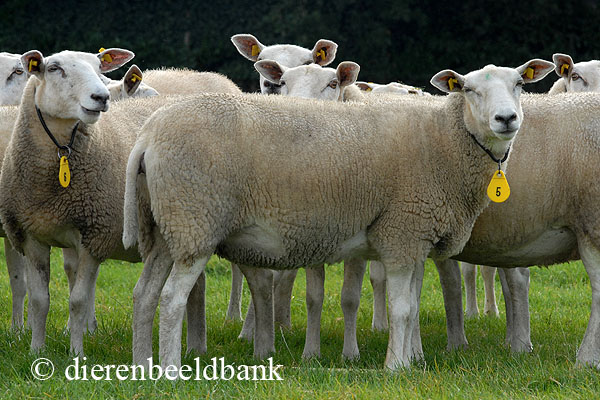 Productieschapen
Hoge vruchtbaarheid
Lange bronst
Vaak drielingen of meer 
Gemakkelijk in omgang, rustig en vriendelijk
Kleine, smalle kop.
Zwartbles
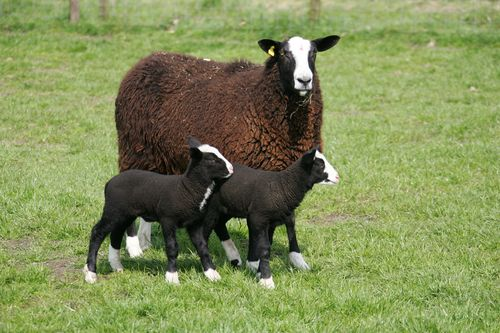 Sprekende kop
Geen horens
Gebogen neuslijn met witte bles
Lange hals, opgeheven houding.
Lang en ruim gebouwd en heeft zowel in zijaanzicht als in bovenaanzicht een peervorm.
Beenwerk is hard en droog van onderen rondom wit
 Dichte vacht met fijne krullen
Texelaar
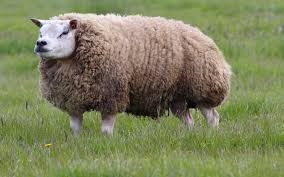 Geblokt schaap 
Korte nek 
Dikke kop 
Vleesschaap 
Extreem bespierd 
Vaak problemen met de geboorte
Ouessant
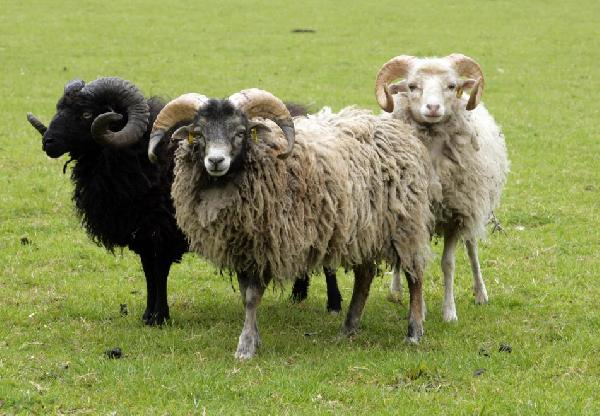 Kleinste schapenras
Grote horens, in een boog
Zwart,Wit, Bruin, Grijs 
De schimmelkleur zelf door het kruisen onsttaan
Kameroen
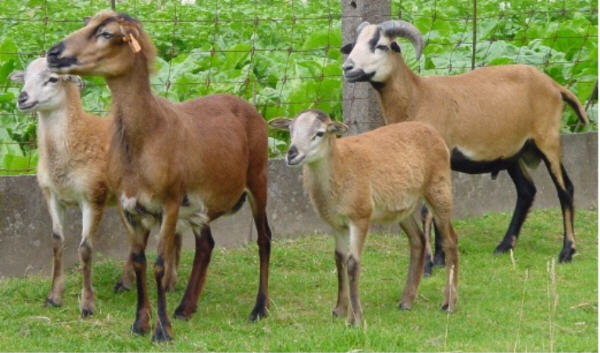 Niet geschoren. In de winter hooguit een wolachtig vachtje. ’s Zomers is de vacht dun en glad
Reebruine black belly tekening
Ooien hoorn loos rammen wel 1 slag naar achteren gedraaid.
Hoe goed hebben jullie opgelet??
Welk ras is dit?
Welk ras is dit?
Welk ras is dit?
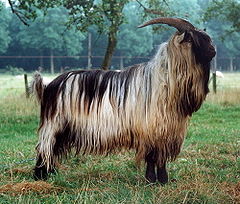 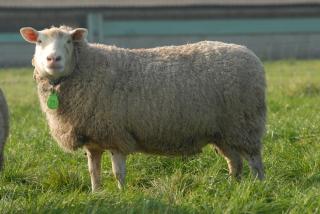 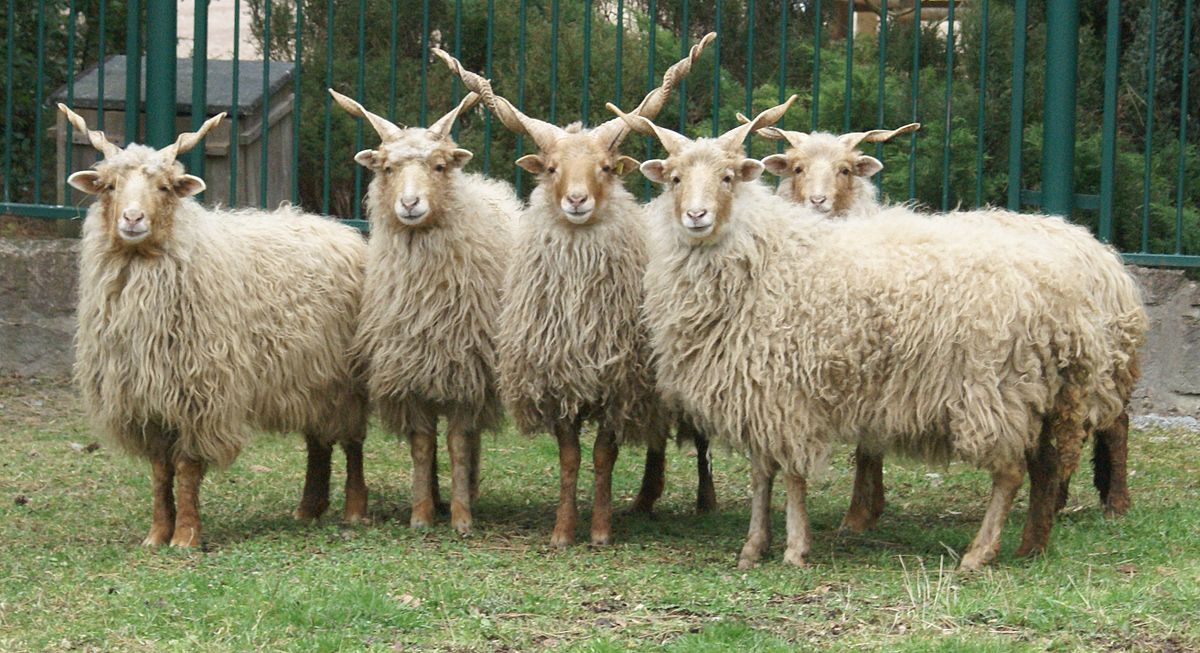 Einde !